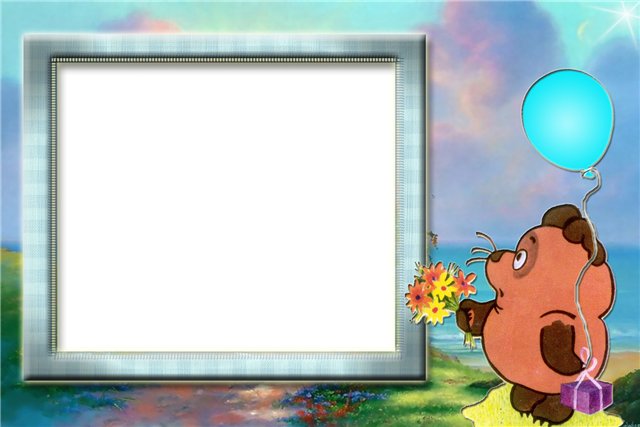 Классный час о дружбе
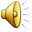 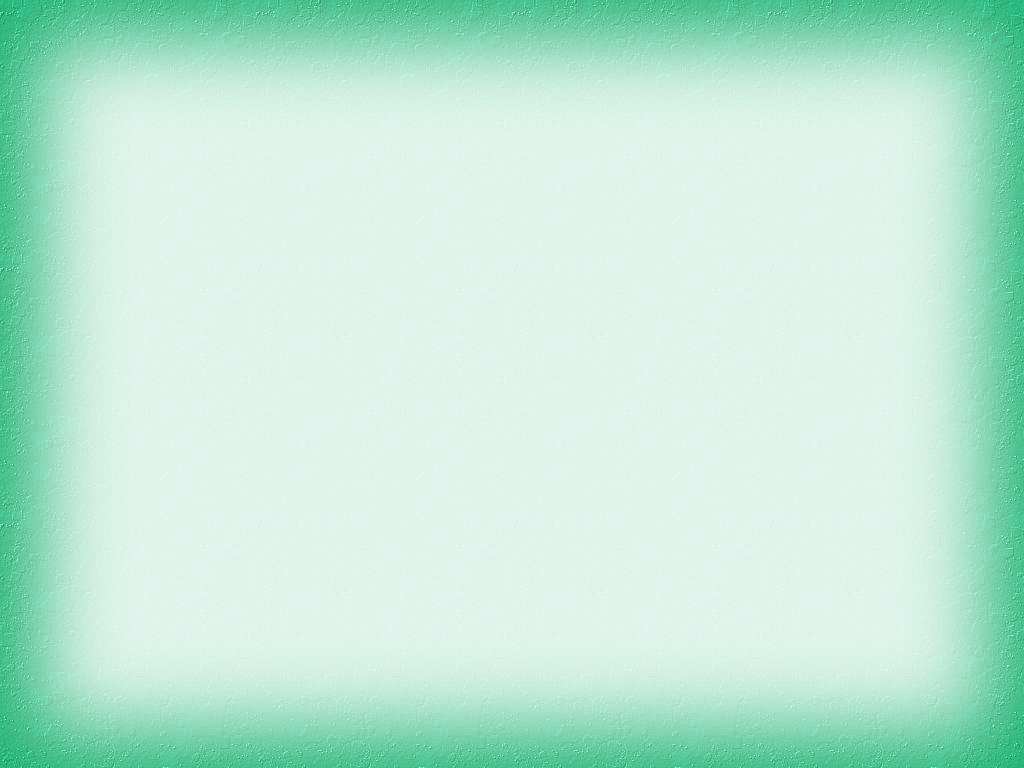 "Не имей сто рублей, а имей сто друзей”
 "Без друга на душе вьюга”.
 "Старый друг лучше новых двух”
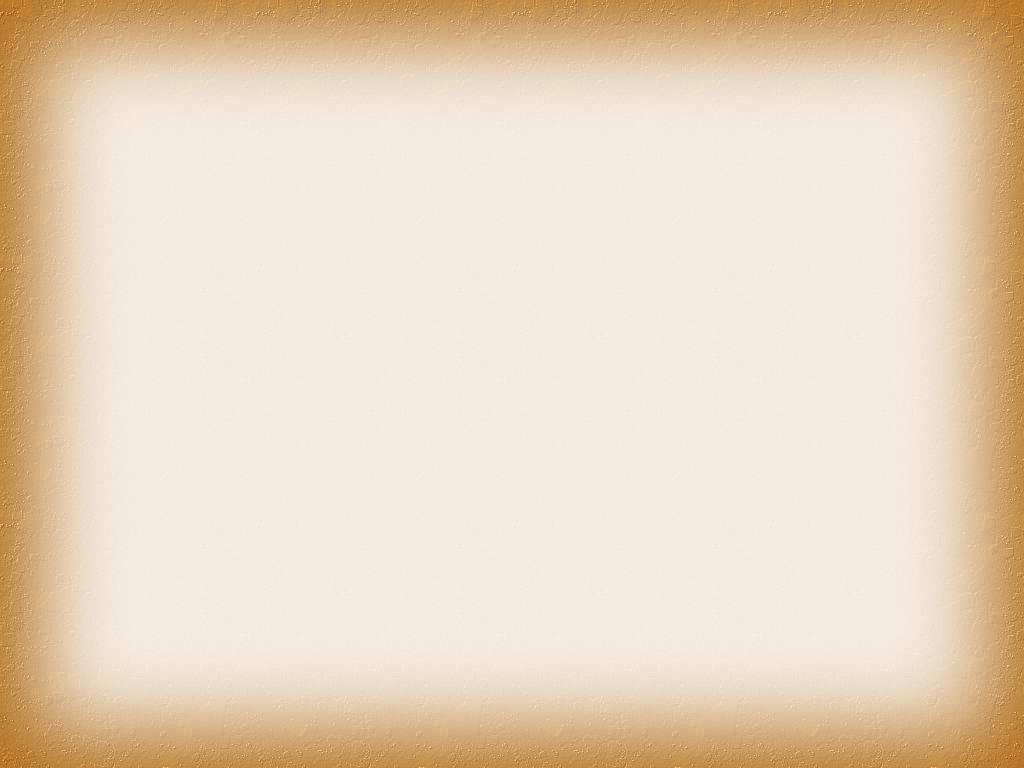 Дружба - близкие отношения, основанные на взаимном доверии.
Друг – человек, который связан с кем-нибудь дружбой.Товарищ – человек, близкий кому-нибудь по взглядам, деятельности, по условиям жизни; дружески расположенный к кому-нибудь.
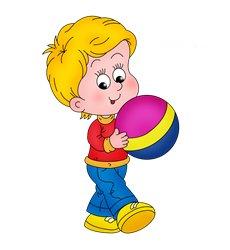 НАСТОЯЩИЙ ДРУГ -
скромный
злой
завистливый
доброжелательный
общительный
равнодушный
хвастливый
отзывчивый
эгоистичный
жадный
добрый
Друг – это интересная книга, которую читаешь.
- Друг – это мама, которая поможет в трудную минуту.
- Друг – это учитель, который помогает заглянуть в тайны знаний.
- Друг – это игрушки, которые выслушивают меня, когда мне плохо.
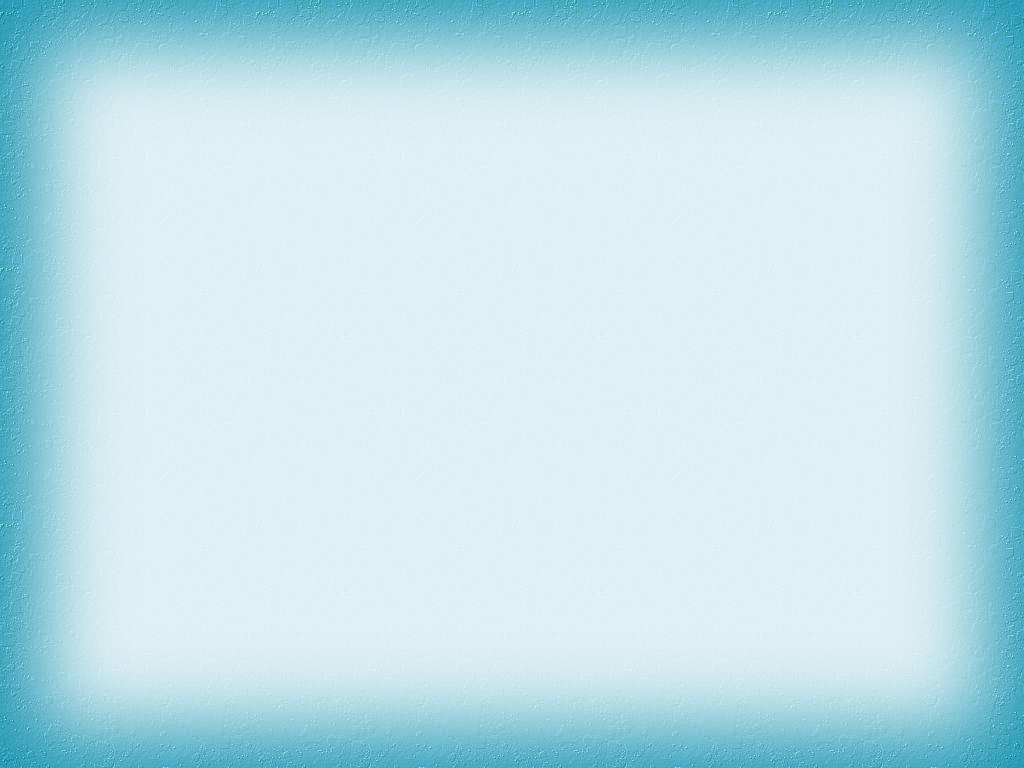 Дружба-главное чудо всегда,
Сто открытий для всех настоящее,
И любая беда –не беда,
Если рядом друзья настоящие.
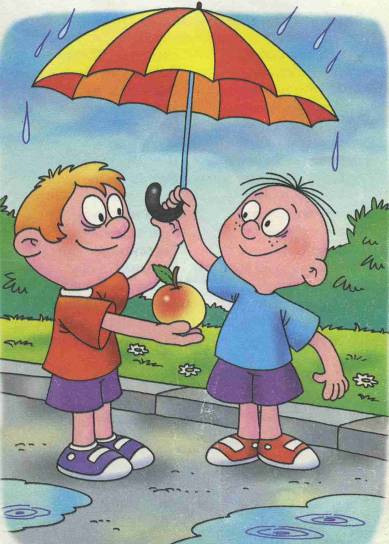 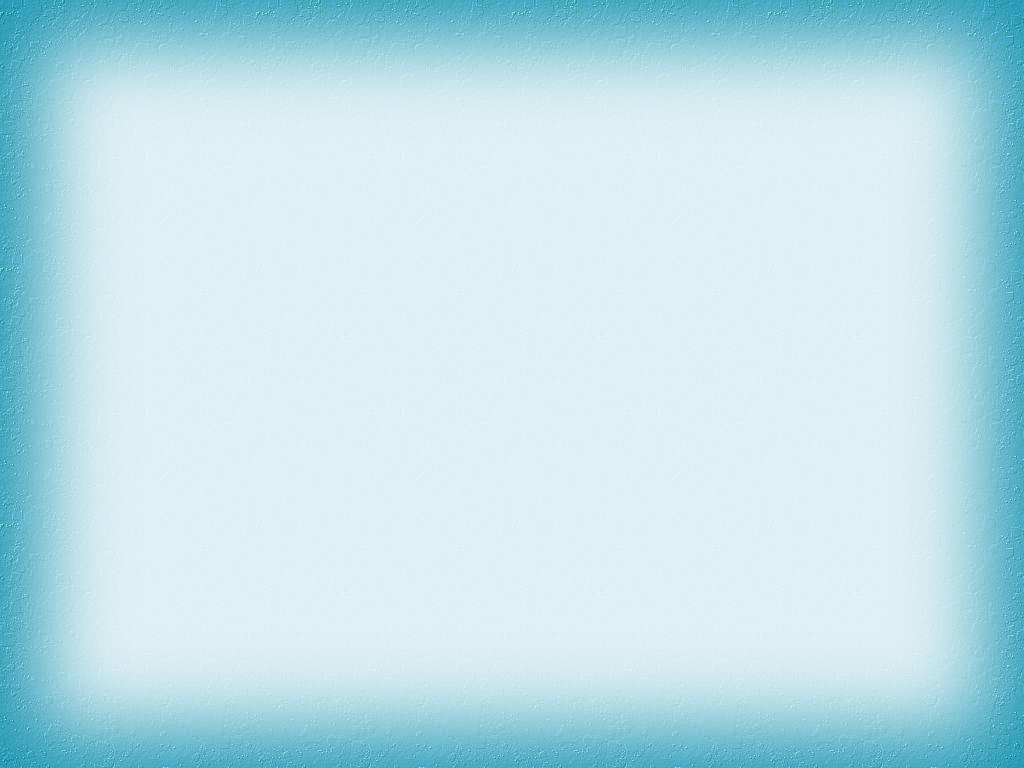 Кто с кем дружит?
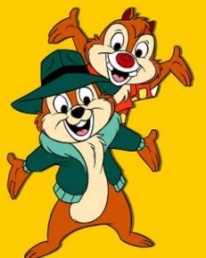 1. Забавные бурундучки Чип и ... 
2. Добрая Белоснежка и ... 
3. Забавный мишка Винни Пух и ... 
4. Добрый Малыш и ... 
5. Доверчивый Буратино и ... 
6. Зеленый крокодил Гена и ... 
7.Друзья-музыканты: вместе жили, разбойников прогнали, концерты давали-…
8.Какая девочка выручала своего друга Кая из ледового плена?
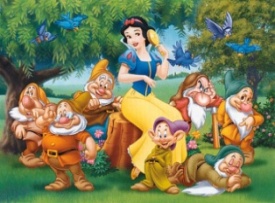 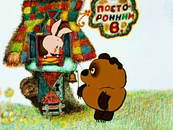 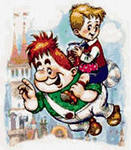 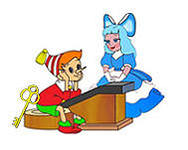 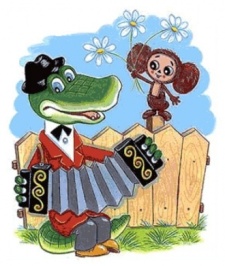 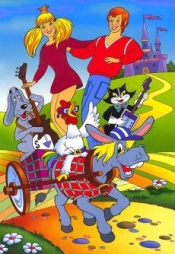 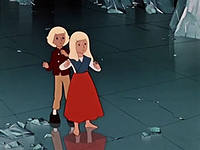 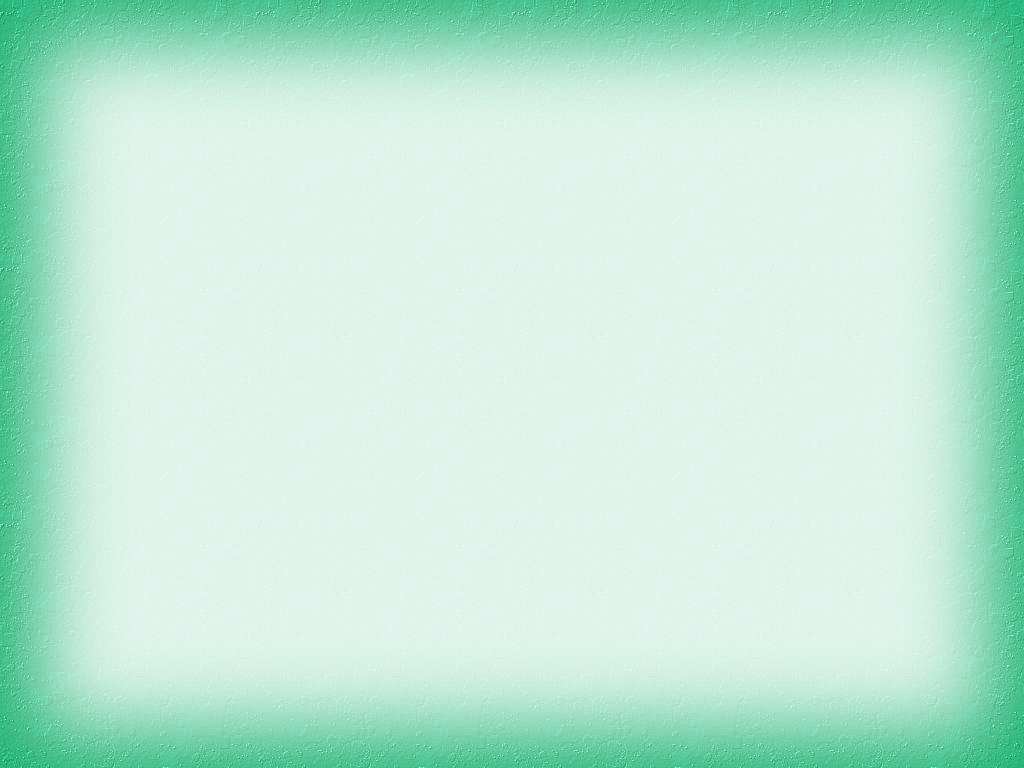 ПРАВИЛА  ДРУЖБЫ
Уважай  друга
Помогай другу в беде
Умей уступать своему другу
Умей признать свои ошибки и помириться с другом.                  
Будь вежливым
Быть честным
Быть внимательным
Не жадничай
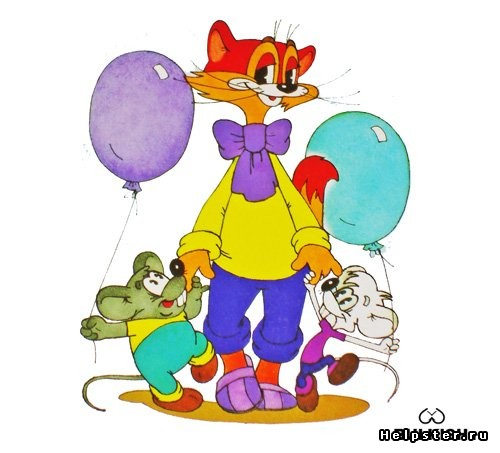 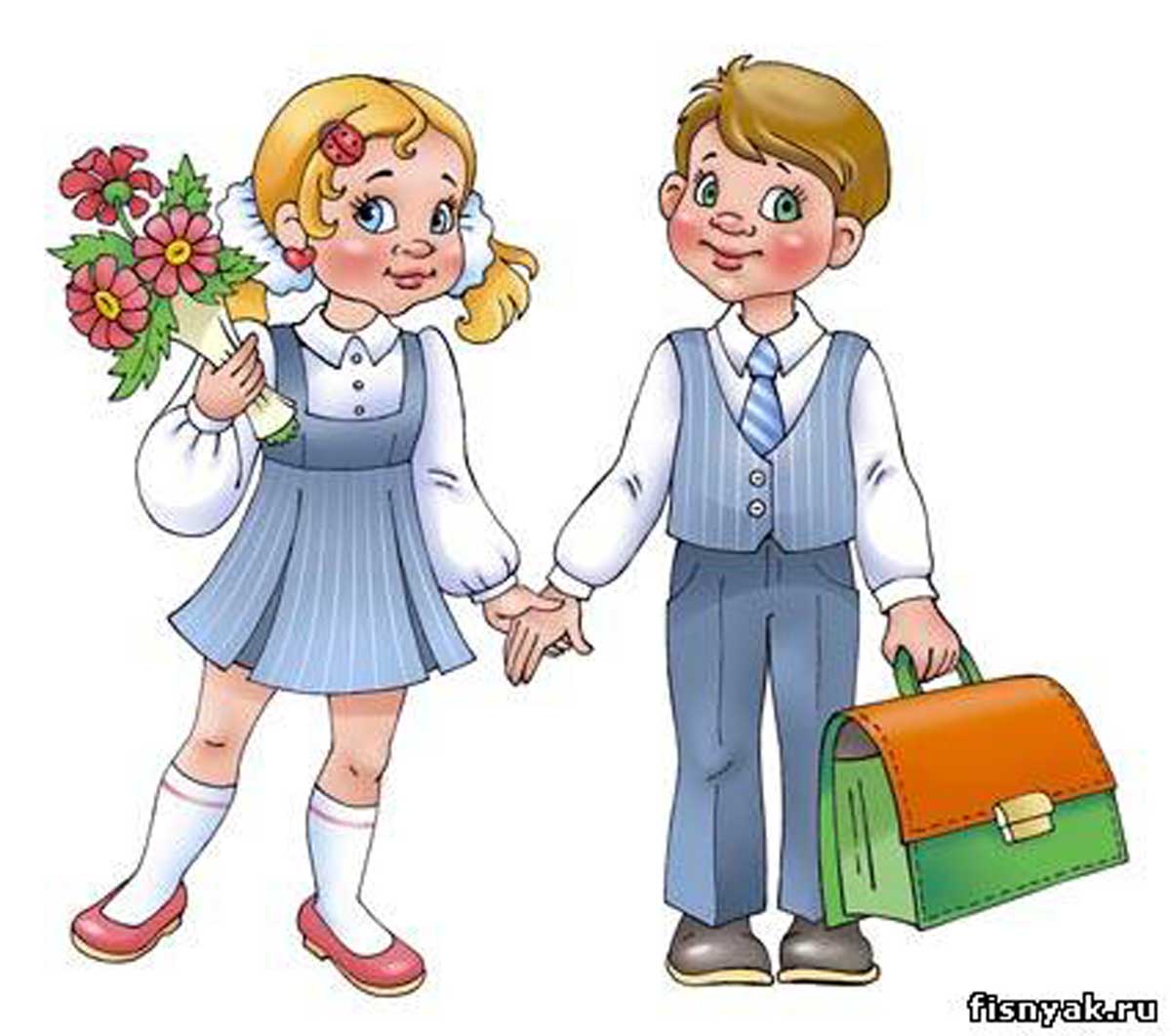 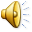 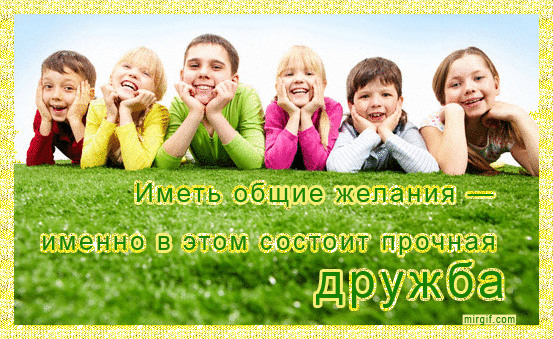 Всем
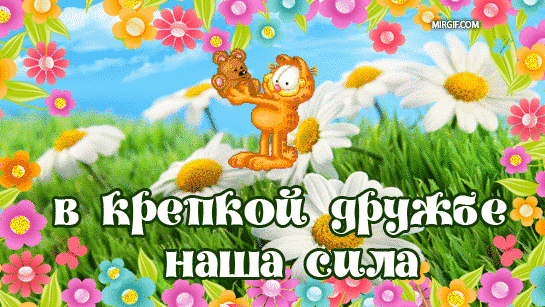 Спасибо!!!